[Speaker Notes: Instructions:  Insert the details into the following slides including the addition of local sponsor logos as you see fit.

Have this slide up when participants enter the room. As you begin the session, acknowledge the partners and sponsors/local partners.

Time:  3 minutes 

Materials:

Handouts:]
Acknowledgements
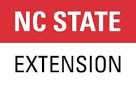 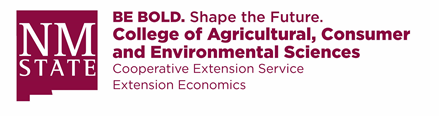 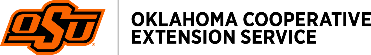 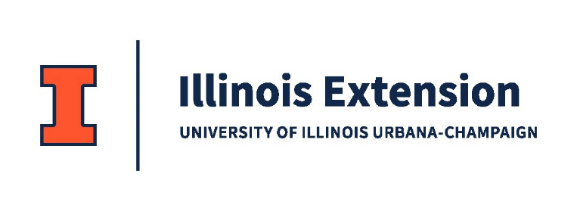 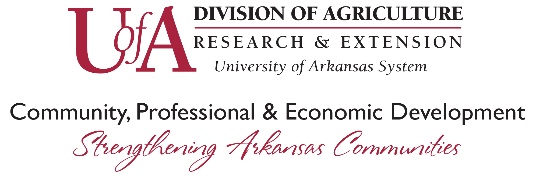 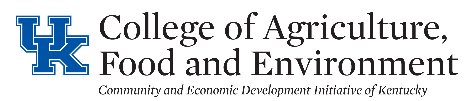 This curriculum was made possible through funding by Walmart.  The findings, conclusions, and recommendations presented in this curriculum are those of the Southern Rural Development Center and its project partners alone, and do not necessarily reflect the opinions of  Walmart.
This work is supported by 2022-51150-327212 from the U.S. Department of Agriculture, National Institute of Food and Agriculture.
Any opinions, findings, conclusions, or recommendations expressed in this publication are those of the author(s) and should not be construed to represent any official USDA or U.S. Government determination or policy.
[Speaker Notes: Instructions:  Share this acknowledgment of the partnerships with CREATE BRIDGES.
 
Materials: None
 
Handouts: None
 
Time: 1 Minute]
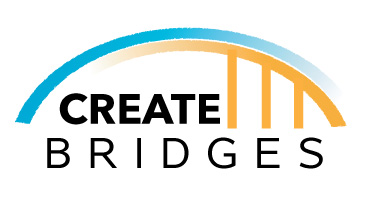 Stands for:
Celebrating REtail, Accommodations, Tourism, and Entertainment 
by 
Building Rural Innovations and Developing Growth Economies
[Speaker Notes: Instructions: Go over the acronym, noting that it highlights our emphasis on retail, accommodations, tourism, and entertainment sectors specifically rather than community development or business development more broadly.

We refer to these sectors as CREATE sectors.

Time: 2 minutes

Materials:

Handouts:]
Purpose of CREATE BRIDGES
[Speaker Notes: Instructions: 
1. Raise awareness of the role retail, accommodations, tourism, and entertainment businesses play in the local workforce and economy
2. Determine challenges, barriers, and opportunities related to those businesses
3. Develop and implement strategies to strengthen the retail, accommodations, tourism, and entertainment sectors within a region.

Time: 1 minute

Materials:

Handouts:]
CREATE BRIDGES Process
Business Retention and Expansion
Resource Listing of businesses, training programs, and resources
New strategies 
and 
actions
Regional Steering Committee
CREATE 
BRIDGES
Forum
Host a civic forum
CREATE 
Academy
Employee engagement
[Speaker Notes: Instructions: This slide depicts the steps of the CREATE BRIDGES process. These steps take place over a period of about 3 years. Depending on when and to whom this presentation will be given, you may wish to highlight which steps have been completed and where the region currently is in the process. Also, depending on the audience, you may want to provide a brief description of each step in the process. A description of each step can be found in the Introduction module.

Form a regional steering committee
Conduct a resource listing of CREATE businesses and existing trainings and resources
Host a CREATE BRIDGES Forum
Conduct Business Retention and Expansion surveys
Conduct employee engagement through surveys
Convene a CREATE Academy
Identify new strategies and actions


Time: 1 minute

Materials:

Handouts: Two-page Handout (if needed)]